Русский язык
15.05.
ПОВТОРЕНИЕ И ЗАКРЕПЛЕНИЕ 
ПРОЙДЕННОГО МАТЕРИАЛА

НАПИСАНИЕ СЛОВ ИЗ СЛОВАРЯ УЧЕБНИКА
КОМПАНИЯ				КАМПАНИЯ
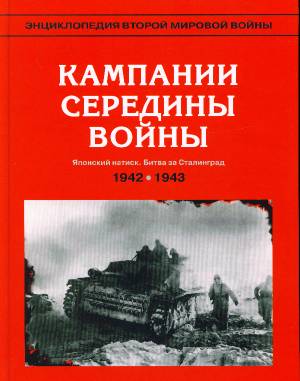 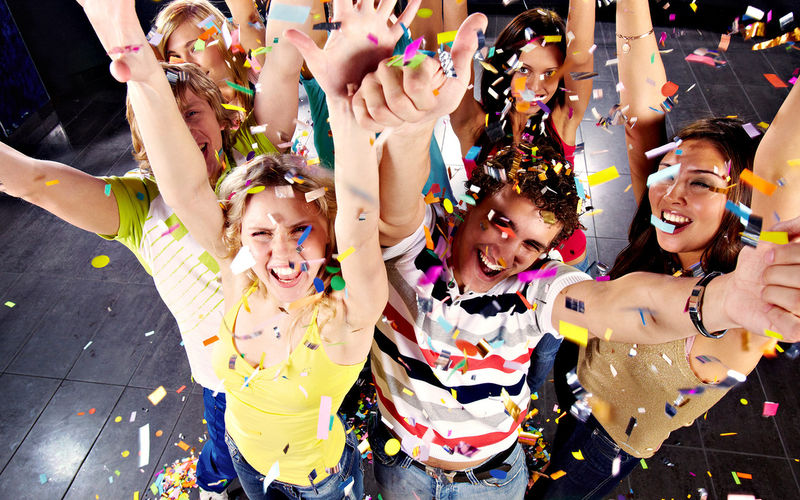 Compani от латин. сom  pani
Campania 
от латин. campus
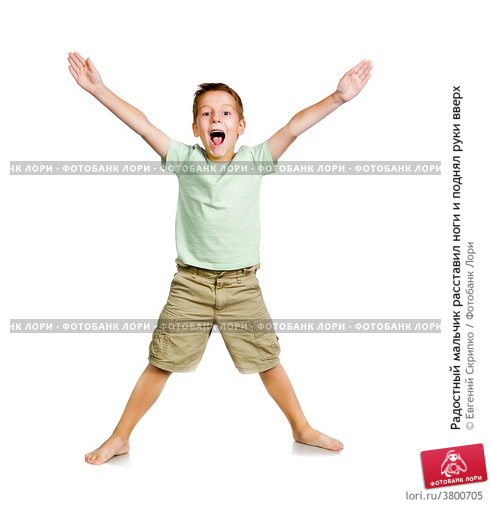 РАЗВИВАЕТСЯ
                            
            ?

РАЗВЕВАЕТСЯ
КЛАСС

ШОССЕ
КОРОВА

МОЛОКО
ЖЁЛТЫЙ

ГОЛУБОЙ
РАБОТА В ПАРАХ

ЗАДАНИЕ:

Составить диктант из 7 слов
Продиктовать соседу
Проверить работу соседа
Нет ошибок
4 ошибки и более
1 – 3 ошибки
Домашнее задание:
Составить диктант
или
Выбрать наиболее трудные 
для написания слова 
(20 слов)
Составить текст из слов 
словаря учебника (15 слов)
стр. 138 - 139
На дощатой террасе близ можжевельника, 
сидя на оттоманке, веснушчатая 
Агриппина Саввишна исподтишка 
потчевала винегретом и прочими яствами коллежского асессора Филиппа Аполлинарьевича под аккомпанемент виолончели и аккордеона.